29.10.2021 Bài 2                              ÔN TẬP
Quan sát các bức tranh sau đây
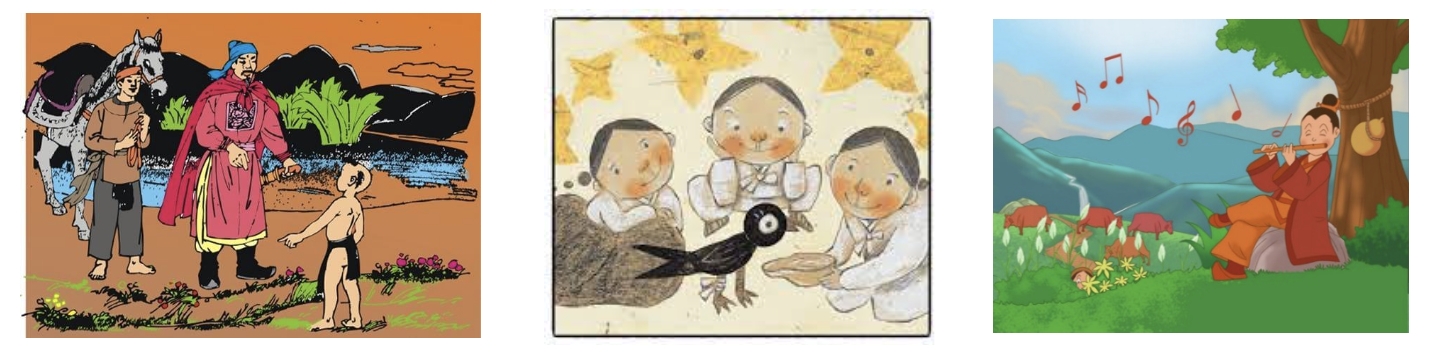 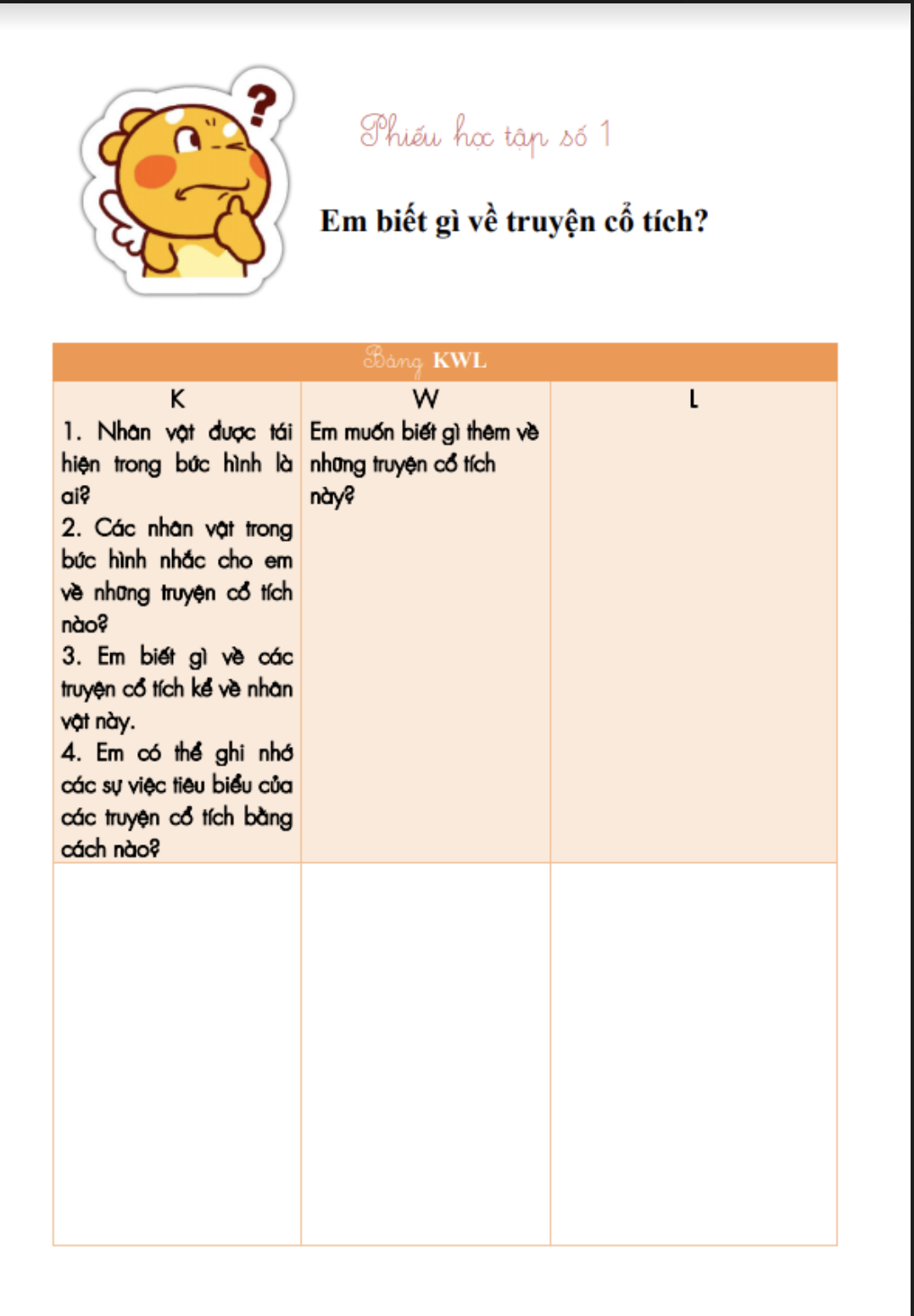 Thực hiện phiếu học tập số 1
25.10.2021 Bài 3                               ÔN TẬP
1. Hãy tóm tắt cốt truyện và nêu chủ đề của các truyện đã đọc.
Em hãy tóm tắt lại câu chuyện bằng việc thêm vào các sự kiện đã bị lược bớt đi trong bảng tóm tắt trong phiếu học tập
-Tóm tắt truyện Sọ Dừa và ghi lại chủ đề của truyện.
- Nhóm 1, 2: Tóm tắt truyện Em bé thông minh và ghi lại chủ đề của truyện.
- Nhóm 3,4: Tóm tắt truyện Non-bu và Heng-bu và ghi lại chủ đề của truyện.
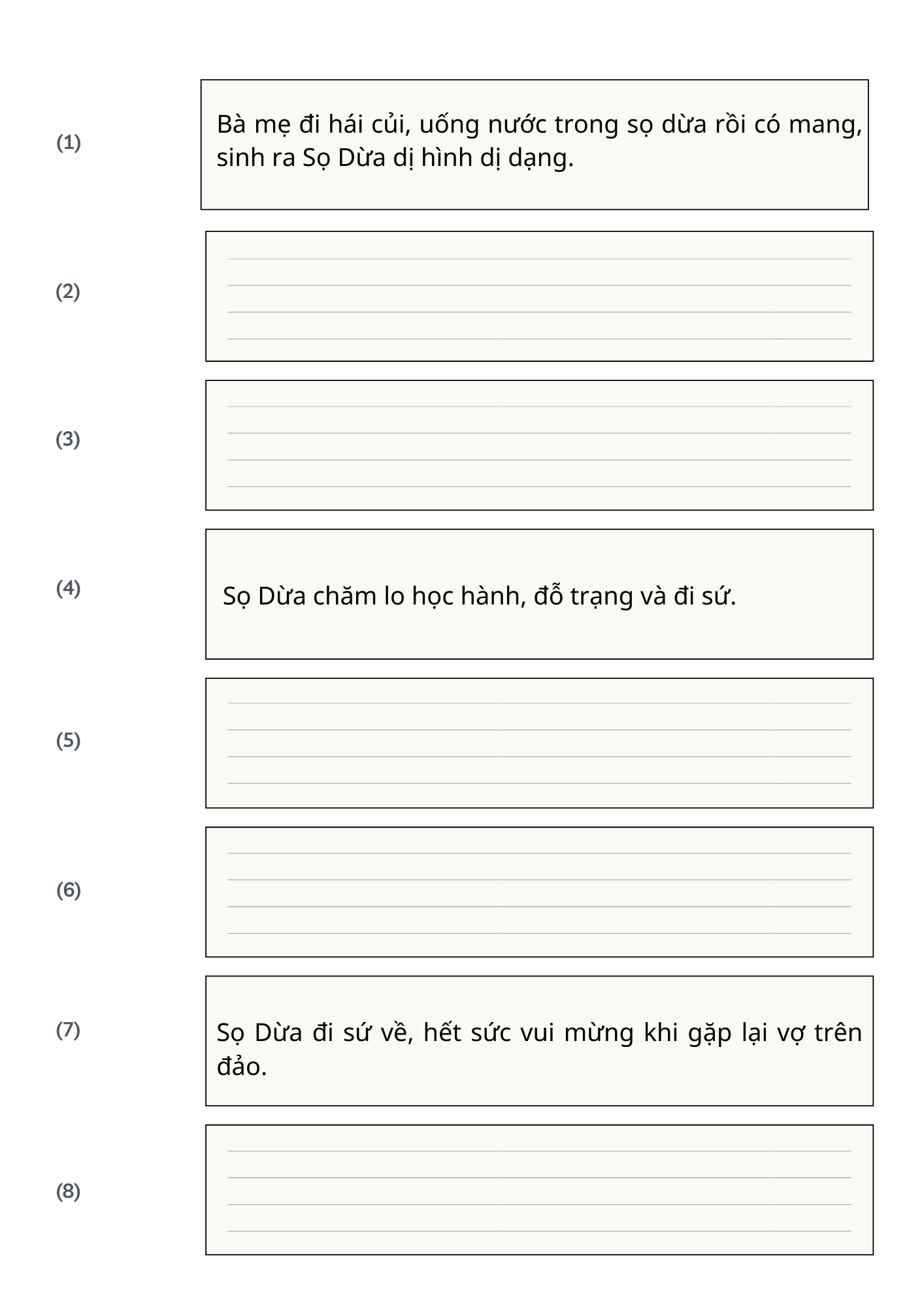 Thực hiện phiếu học tập số 2
Tóm tắt truyện Sọ Dừa
Nhóm 1
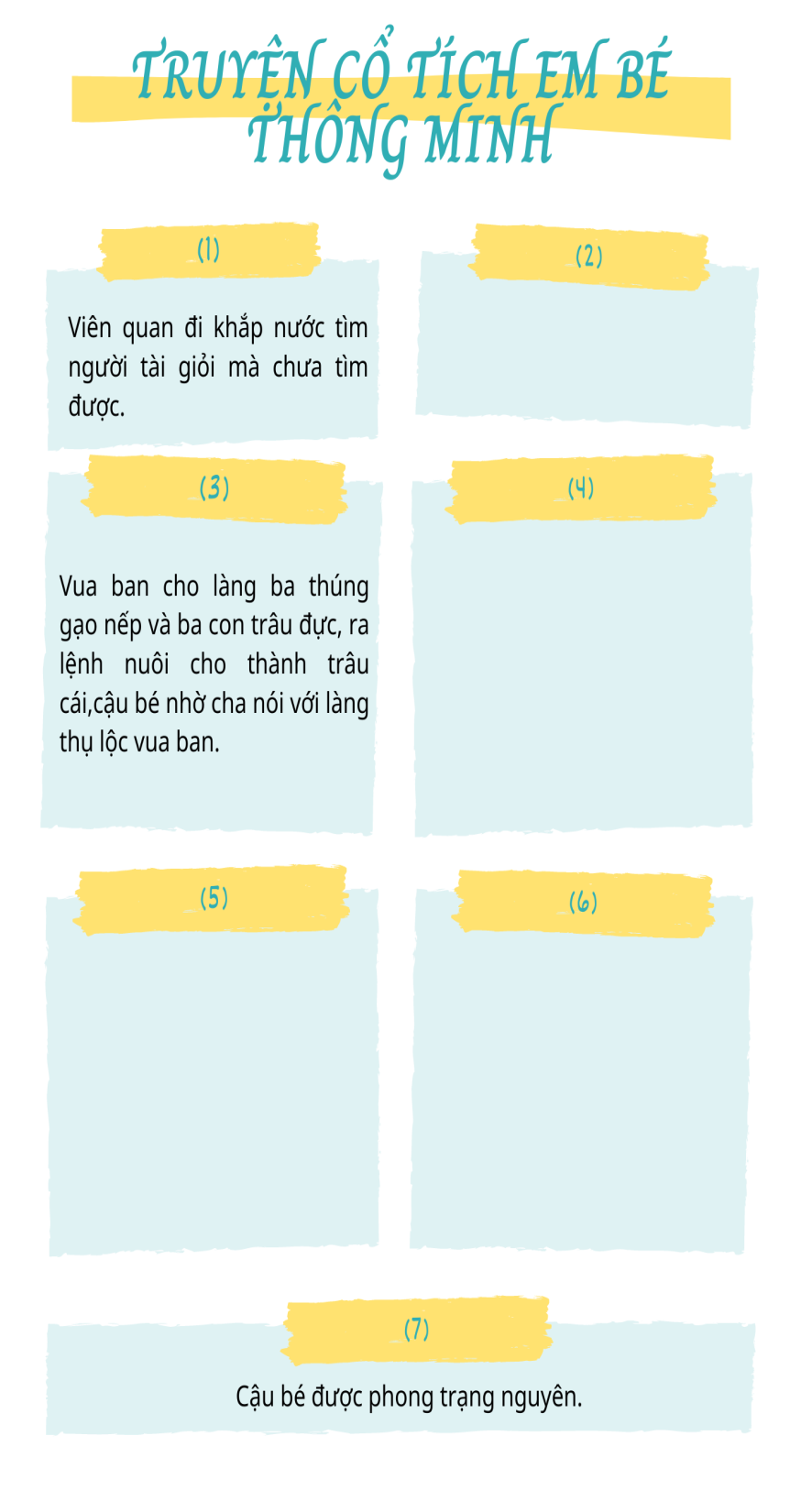 Thực hiện phiếu học tập số 1
Tóm tắt truyện Em bé thông minh và ghi lại chủ đề của truyện.
Nhóm 1,2
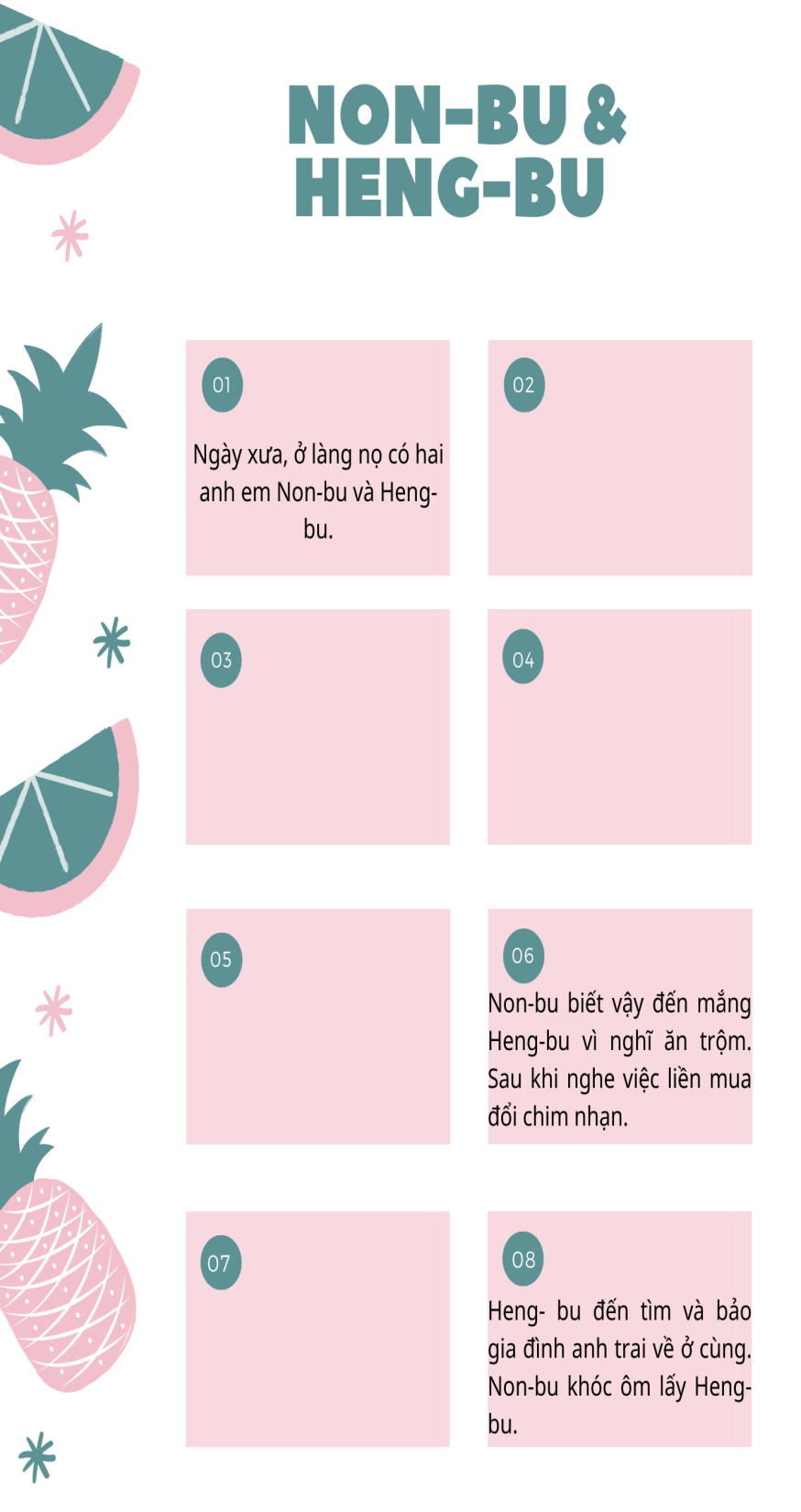 Thực hiện phiếu học tập số 2
Tóm tắt truyện NON-BU & HENG-BU và ghi lại chủ đề của truyện.
Nhóm 3,4
SỌ DỪA
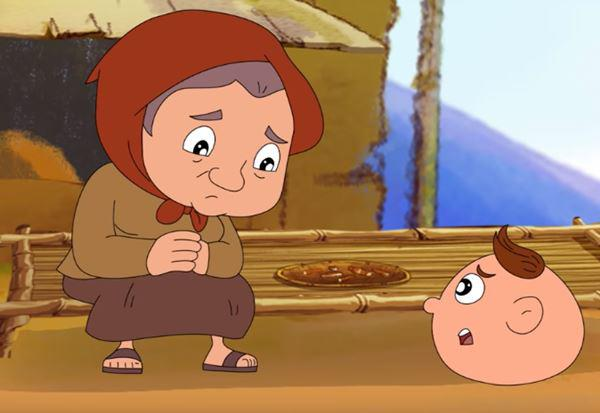 Tóm tắt truyện Sọ Dừa
Ngày xưa, có đôi vợ chồng già hiếm muộn. Bà vợ vào rừng hái
củi, uống nước trong cái sọ dừa, về nhà có mang, sau sinh ra một đứa
bé kì dị, tròn như một quả dừa. Thấy đứa bé biết nói, bà giữ lại nuôi và đặt luôn tên là Sọ Dừa. Thương mẹ vất vả, Sọ Dừa nhận chăn đàn bò nhà phú ông. Ba cô con gái nhà phú ông thay nhau đưa cơm cho Sọ Dừa. Hai cô chị kênh kiệu thường hắt hủi, chỉ có cô Út đối đãi với cậu tử tế và đem lòng thương yêu. Sọ Dừa nhờ mẹ đến nhà phú ông hỏi vợ. Phú ông thách cưới thật to nhưng thấy Sọ Dừa mang đủ đồ thách cưới đến, đành phải gả cô Út cho chàng. Nhờ chăm chỉ đèn sách,  Sọ Dừa thi đỗ trạng nguyên và được nhà vua cử đi sứ nước ngoài. Trước khi đi, chàng đưa cho vợ một hòn đá lửa, một con dao và hai quả trứng gà để đề phòng tai hoạ. Nhờ thế mà vợ chàng đã thoát nạn và hai vợ chồng có cuộc sống hạnh phúc.

b. Chủ đề truyện Sọ Dừa
- Thể hiện ước mơ của nhân dân về cuộc sống công bằng, ở hiền gặp lành, kẻ độc ác sẽ bị trừng trị.
EM BÉ THÔNG MINH
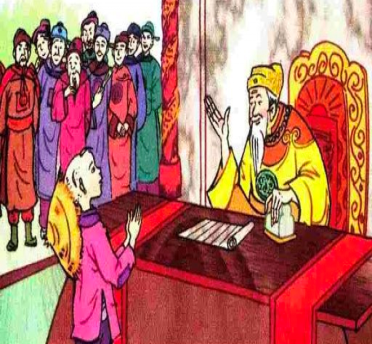 a.Tóm tắt truyện: Em bé thông minh
Ngày xưa, có một ông vua sai viên quan đi dò la khắp nơi để tìm người tài giỏi. Một hôm, trên đường đi, viên quan phát hiện ra tài năng của một em bé con nhà thường dân qua lời đối đáp nhanh nhạy, thông minh đã báo cho nhà vua. Vua hay tin đã trực tiếp tạo ra những tình huống oái oăm để thử tài em. Lần thử thách cuối cùng, em bé đã đem trí thông minh của mình thắng điều kiện thách đố của sứ thần, giúp đất nước thoát khỏi cuộc chiến tranh. Sau đó, em được phong làm Trạng nguyên và giúp Vua trong việc triều chính.

b. Chủ đề truyện: Em bé thông minh
- Truyện đề cao trí thông minh dân gian, phẩm chất trí tuệ của người lao động nghèo: trí thông minh được đúc kết từ cuộc sống...
NON-BU VÀ HENG-BU
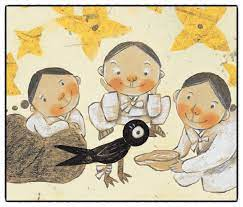 Tóm tắt truyện Non-bu và Heng-bu 
Ngày xưa, trong một gia đình có hai anh em. Người anh là Non-bu tham lam, xấu tính nên giành hết tài sản. Người em là Heng-bu hiền lành, tốt bụng, chẳng nhận được tài sản gì nhưng vẫn siêng năng làm lụng, thường giúp đỡ những người nghèo khổ. Một năm, có đôi chim nhạn đến làm tổ trên mái nhà, người em đã cứu con chim nhạn khỏi hiểm nguy và đến mùa xuân, đôi chim nhạn quay trở về và nhả cho chàng một hạt bầu. Chàng trồng cây bầu và khi quả lớn, chàng bổ ra nhận được rất nhiều trân châu, hồng ngọc, tiền vàng, trở nên giàu có. Người anh thấy vậy, cũng đã làm theo nhưng đã bẻ gãy chân một con chim nhạn non với hi vọng sẽ được trả ơn nhưng khi hạt bầu mà người anh trồng được ra quả thì khi bổ ra toàn là các tráng sĩ tay cầm gậy rồi yêu tinh xuất hiện, người anh trở thành kẻ ăn mày. Người em thương xót đã đến đưa gia đình người anh về sống cùng với mình.
b. Chủ đề truyện Non-bu và Heng-bu
Thể hiện ước mơ của nhân dân về cuộc sống công bằng, ở hiền gặp lành, kẻ độc ác sẽ bị trừng trị
2. Em thích nhất truyện nào trong các truyện trên? Vì sao?
Em thích nhất truyện cổ tích Em bé thông minh, vì truyện có các thử thách đặt ra với nhân vật rất hấp dẫn và thú vị, qua đó nhân vật bộc lộ được trí thông minh, cách xử lí tình huống rất khéo léo và bất ngờ, mang lại tiếng cười cho người đọc. Truyện còn cho em bài học sâu sắc trong việc học tập, tích lũy vốn tri thức trong cuộc sống hàng ngày...Đặc biệt trong thời kỳ hội nhập quốc tế, việc tự học, tự tìm hiểu thực tế là vô cùng quan trọng....
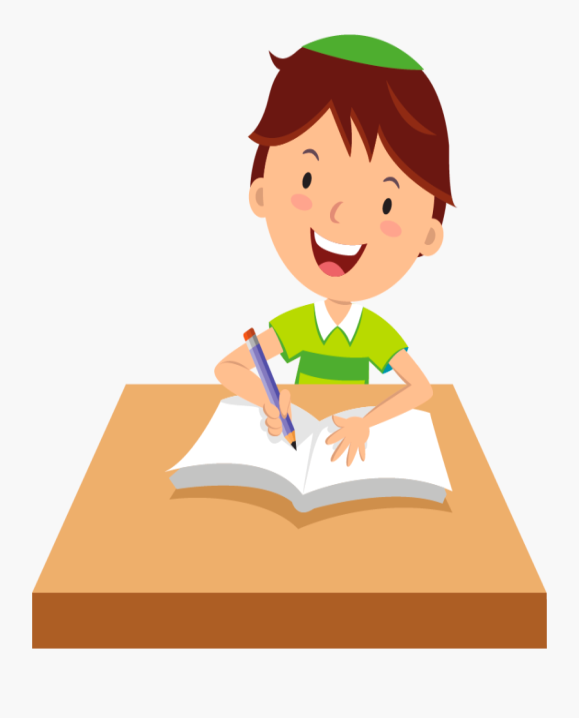 3. Những lưu ý khi kể lại một truyện cổ tích
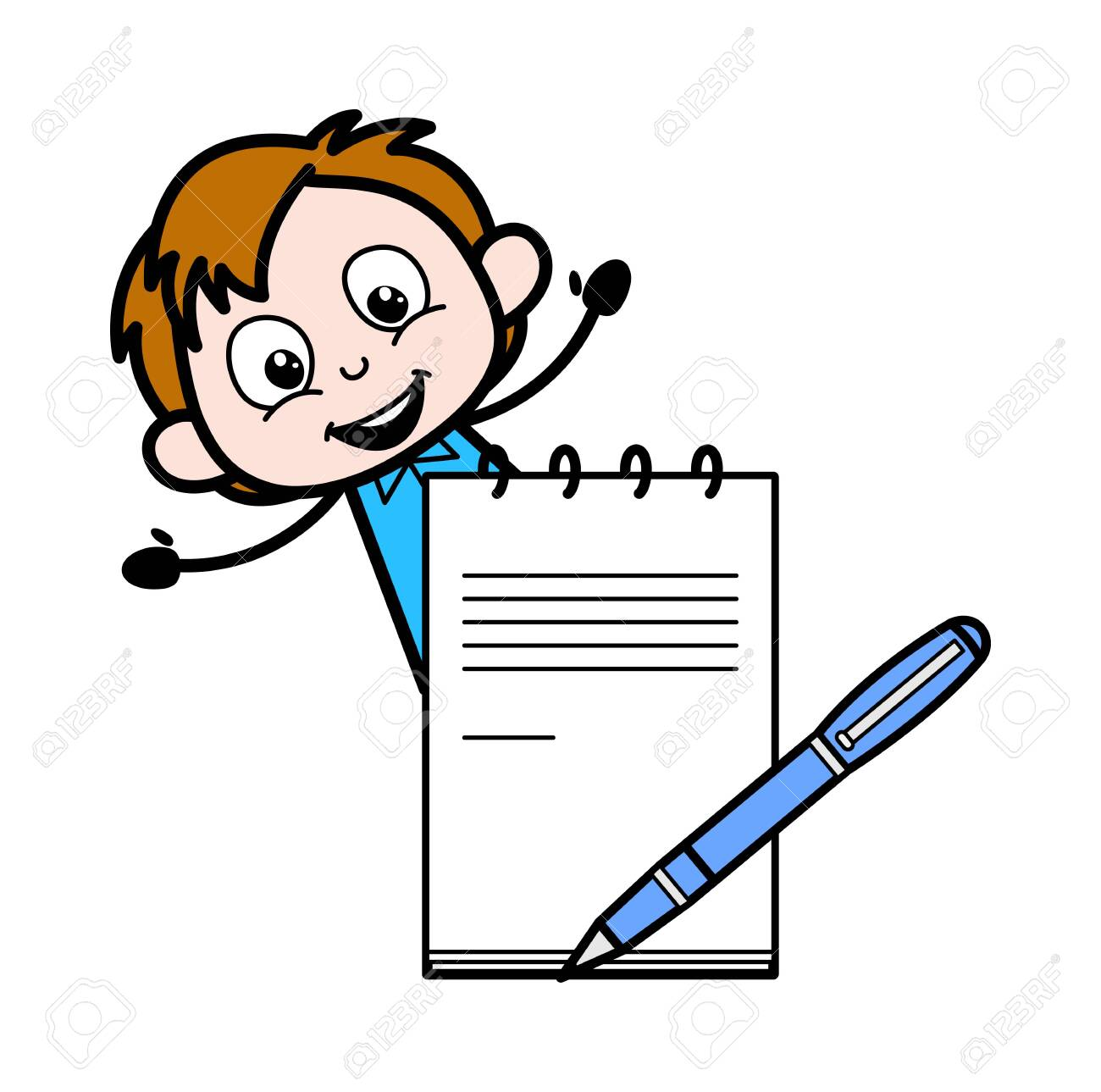 4. Viết ngắn
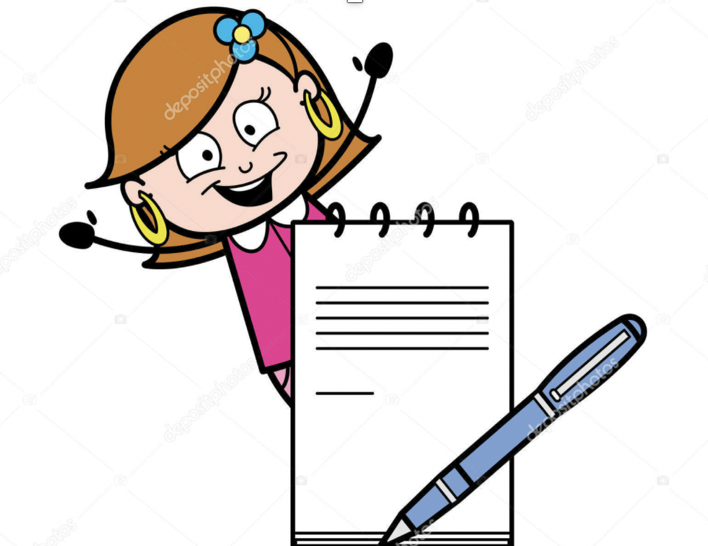 Viết một đoạn văn trả lời câu hỏi: Truyện cổ tích có ý nghĩa như thế nào đối với cuộc sống của chúng ta? Bổn phận, trách nhiệm của học sinh trong việc phát huy giá trị của cổ tích trong cuộc sống hiện nay?
Truyện cổ tích mang những giá trị văn hoá dân gian được truyền đời qua nhiều thế hệ. Mỗi câu chuyện là những bài học đạo lí, là cách ứng xử của con người trong cuộc sống. Có thể nói nhiều bài học từ truyện cổ tích đi vào lòng người nhẹ nhàng, ngọt ngào mà sâu sắc, thấm thía. Truyện dạy ta biết sống thật thà, lương thiện, nhân nghĩa, thủy chung sẽ được hạnh phúc. Truyện cũng cảnh tình những ai sống ich kỷ, tham lam, bất nhân, bất nghĩa sẽ phải chịu hậu quả khó lường. Mỗi chúng ta hãy đọc truyện để cảm nhận được những “ giấc mơ đẹp” của nhân dân từ ngàn xưa đến ngày nay. Hãy kể cùng đọc, cùng nghe cùng kể để truyện cổ như “ Thạch Sanh”, “ Cây khế”, “ Tấm cám”... mãi lung linh mãi mài cùng thời gian.
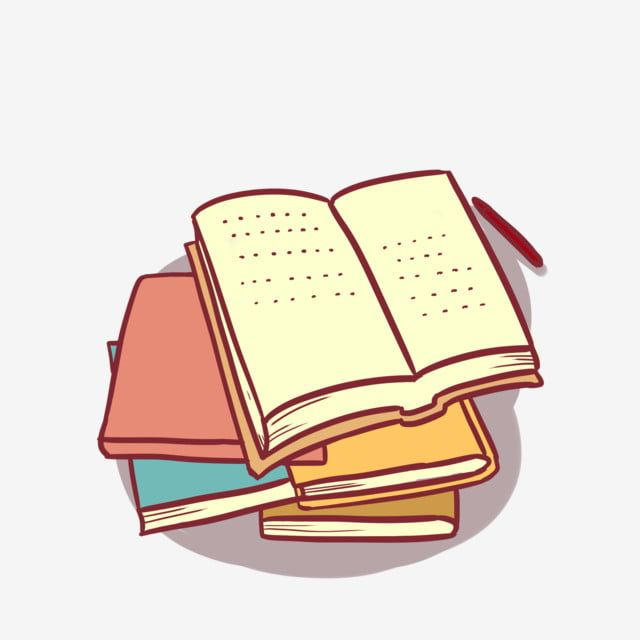 HƯỚNG DẪN TỰ HỌC
- Tìm đọc truyện cổ tích Việt Nam và thế giới.  
Chuẩn bị bài 3. “Quê hương yêu dấu”
- Đọc và tìm hiểu văn bản: Những câu hát dân gian về vẻ đẹp quê hương
Tìm hiểu và chia sẻ với bạn phần “ Tri thức ngữ văn” trang 60, 61